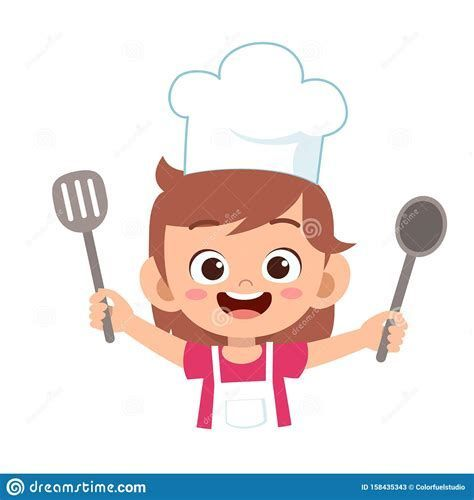 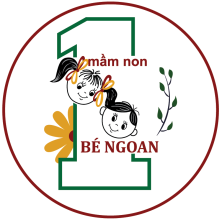 THỰC ĐƠN TUẦN 1 THÁNG 4 NĂM 2025
  Từ 31/3/2025 đến 04/4/2025